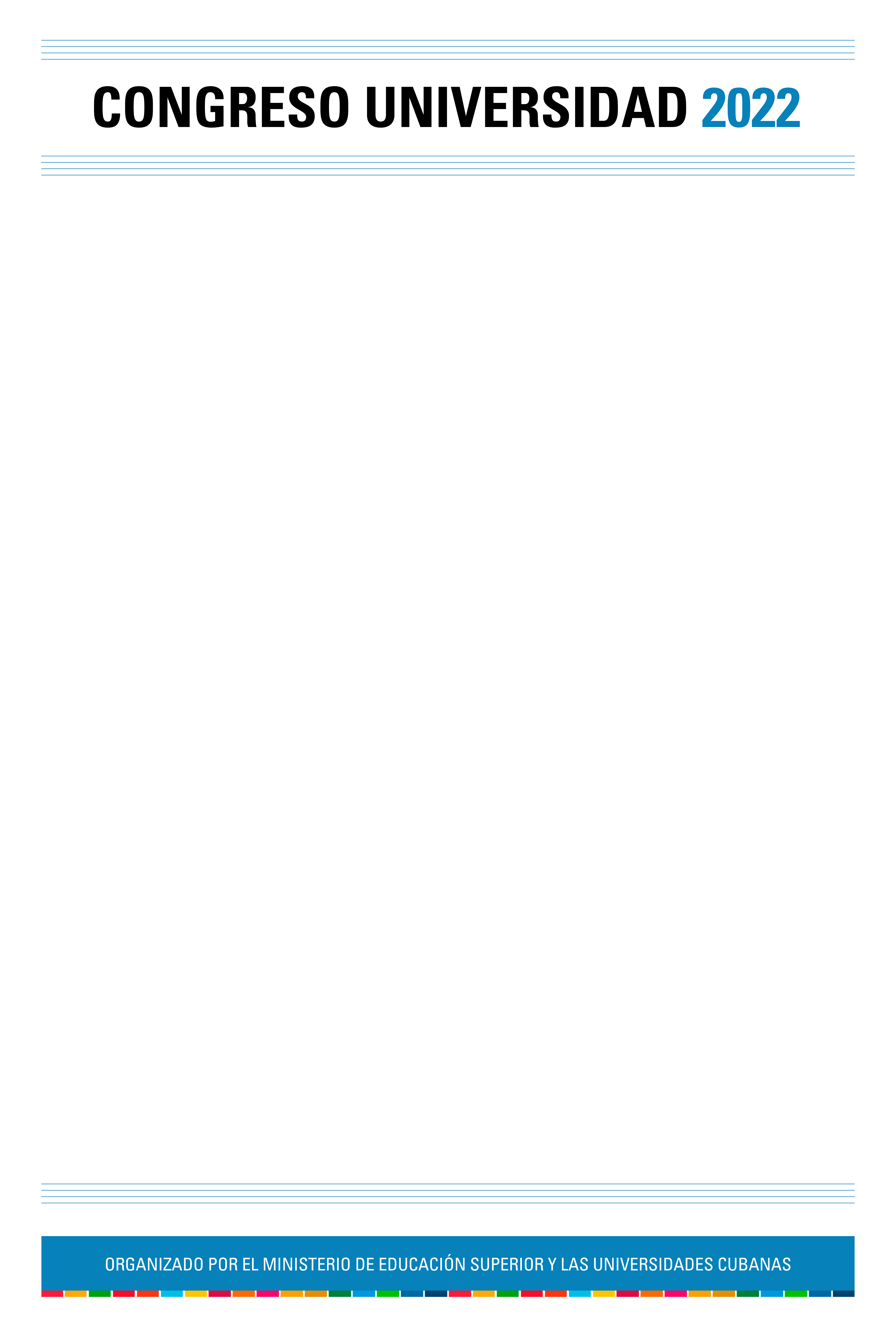 La Educación Superior y susPerspectivas
ESTRATEGIA CURRICULAR DE IDIOMA INGLÉS EN LA FORMACIÓN DE LOS PROFESIONALES DE LA PRIMERA INFANCIA
MSc. Damarys Carreño Ortega. Universidad de Cienfuegos Carlos Rafael Rodríguez. Cuba.  
MSc. Yennis Alfonso Amaro. Universidad de Cienfuegos Carlos Rafael Rodríguez. Cuba. 
DrC. Yanitza Marcaida Pérez. Universidad de Cienfuegos Carlos Rafael Rodríguez. Cuba.
1. INTRODUCCION (OBJETIVOS)
IDesde  la disciplina Fundamentos Teóricos y Didácticos de la Educación Preescolar se analizan las acciones que se diseñan para el cumplimiento de la estrategia curricular del idioma inglés, al tener en consideración que es uno de los cambios sustantivos que se introducen en el tercer perfeccionamiento de la educación de los niños de la Primera Infancia en el sexto año de vida. Por lo que se plantea como objetivo: determinar a través del trabajo metodológico las acciones generales para garantizar la implementación de la estrategia de idioma inglés en la carrera
2. DESARROLLO
El diseño de las estrategias curriculares debe responder a los objetivos generales y tener la flexibilidad necesaria en la selección de los métodos y procedimientos, así como formas de enseñanza y recursos de aprendizaje a utilizar para adaptarse a las condiciones de los estudiantes y docentes, pero sin alejarse de la esencia del modelo del profesional que demanda el país.   
 Las acciones de esta estrategia posibilitarán al estudiante: Hacer uso de la bibliografía pedagógica y especializada publicada en idioma inglés, realizar trabajos investigativos relacionados con el tratamiento de este idioma en la Primera Infancia, utilizar eficientemente diccionarios bilingües y de la especialidad, desarrollar estrategias para el trabajo con las fuentes de referencia y las habilidades que subyacen en el proceso de obtención, procesamiento y trasmisión de la información.
Resultado: defensa de dos trabajos de diploma relacionados con la introducción del idioma inglés en el nuevo perfeccionamiento del currículo. Elaboración de un material que le permite a los profesionales iniciarse en la introducción de la lengua inglesa en la dirección del proceso educativo en el 5to y 6to año de vida
3. CONCLUSIONES
ILa estrategia responde al desarrollo de habilidades profesionales y al modo de actuación profesional (competencias profesionales) que se ponen en práctica desde la formación inicial del profesional, así como a los cambios que se proponen como resultado del Tercer Perfeccionamiento del currículo de la Primera Infancia en Cuba.  Los resultados alcanzados contribuyen a formar un profesional a la altura de los tiempos actuales.
4. REFERENCIAS BIBLIOGRÁFICAS
Álvarez de Zaya, C. (1999). La Pedagogía como ciencia. Editorial Pueblo y Educación. 
Benavides Rangel, Y. (2017). Introducción del idioma inglés en los niños de 6to año de vida. (Trabajo de Diploma). Universidad de Cienfuegos Carlos Rafael Rodríguez).
Diéguez Calderón, D. (2020). El ambiente lúdico para introducir la Lengua Inglesa en niños de 5to año de vida. (Trabajo de Diploma). Universidad de Cienfuegos Carlos Rafael Rodríguez).
Franco García, O. (2006). Lecturas para Educadores Preescolares IV. Editorial Pueblo y Educación. 
Horruitinier, P. (2009). La universidad cubana. El Modelo de formación, Editorial Félix Varela. 
Ministerio de Educación Superior. (2016). Documento base para el diseño de los planes de estudio “E” 
Valdés Cabot, M. (2015). Concepción teórico-metodológica para la introducción de la lengua inglesa en el proceso educativo de los niños y las niñas de la primera infancia. (Tesis de Doctorado). Instituto Superior Pedagógico Enrique José Varona).
AGRADECIMIENTOS
A la Universidad de Cienfuegos Carlos Rafael Rodríguez